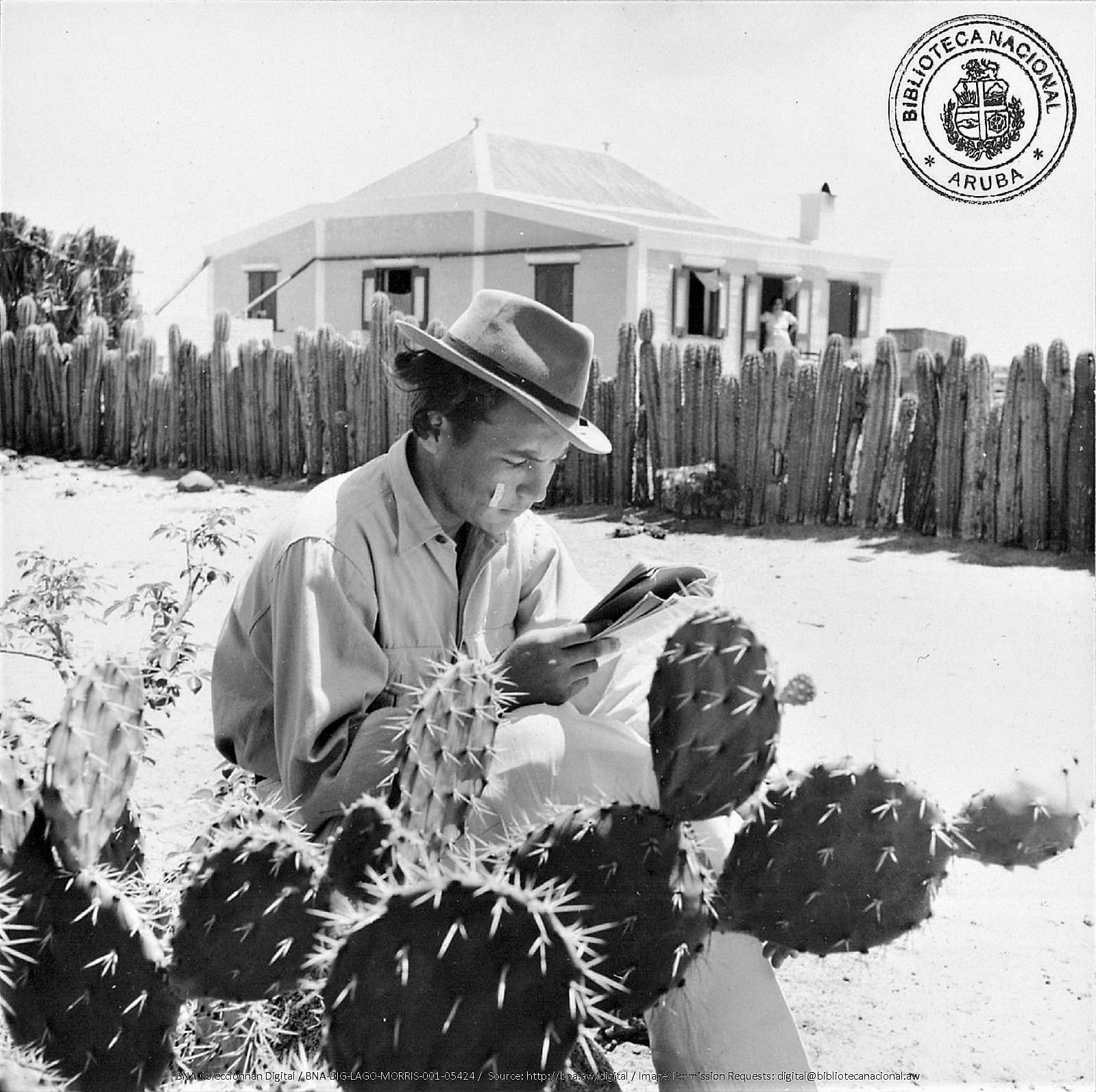 PPP 5 Vroeger en nu
Leerjaar 1
Thema 1
Activiteit 3.4
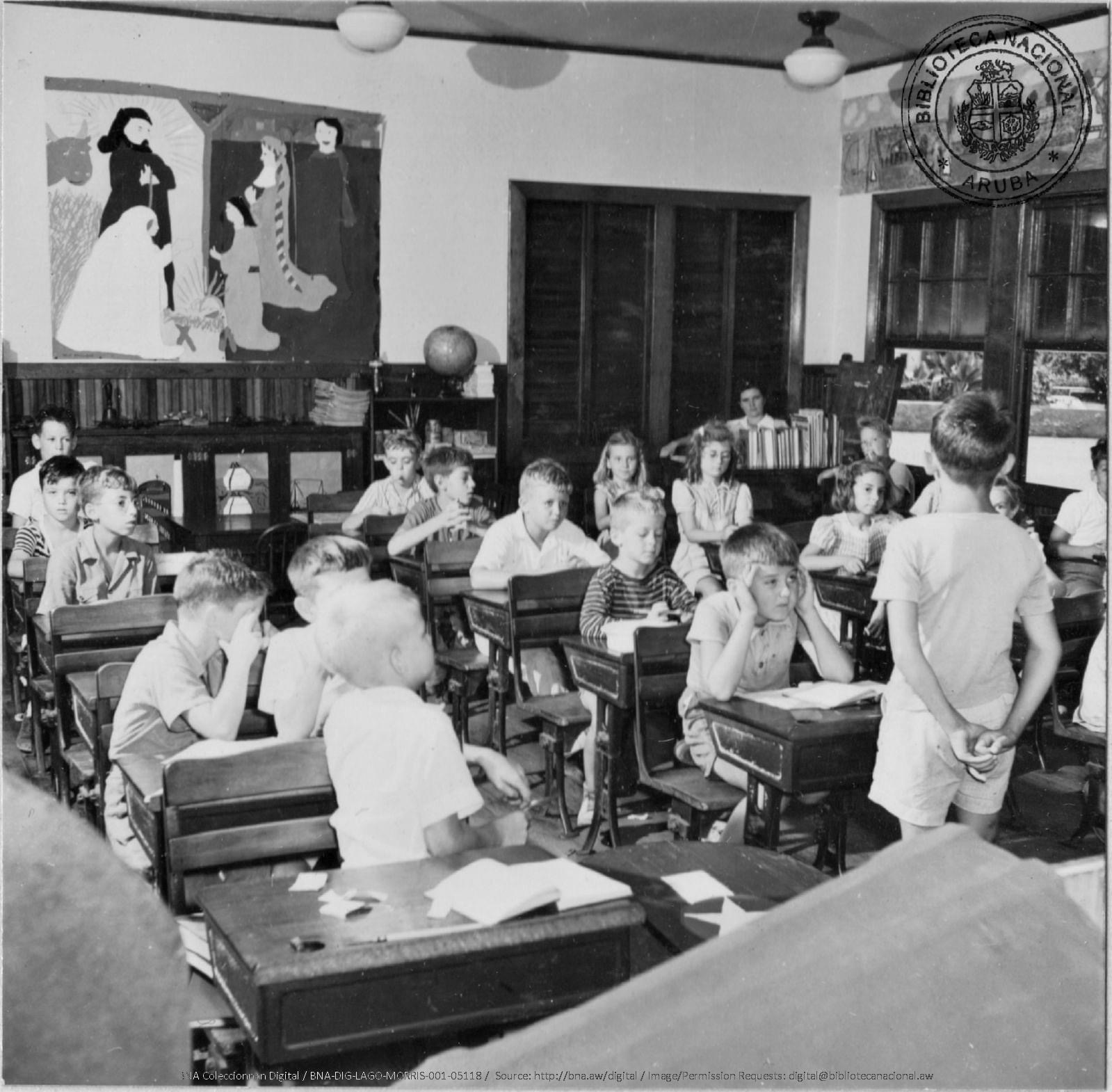 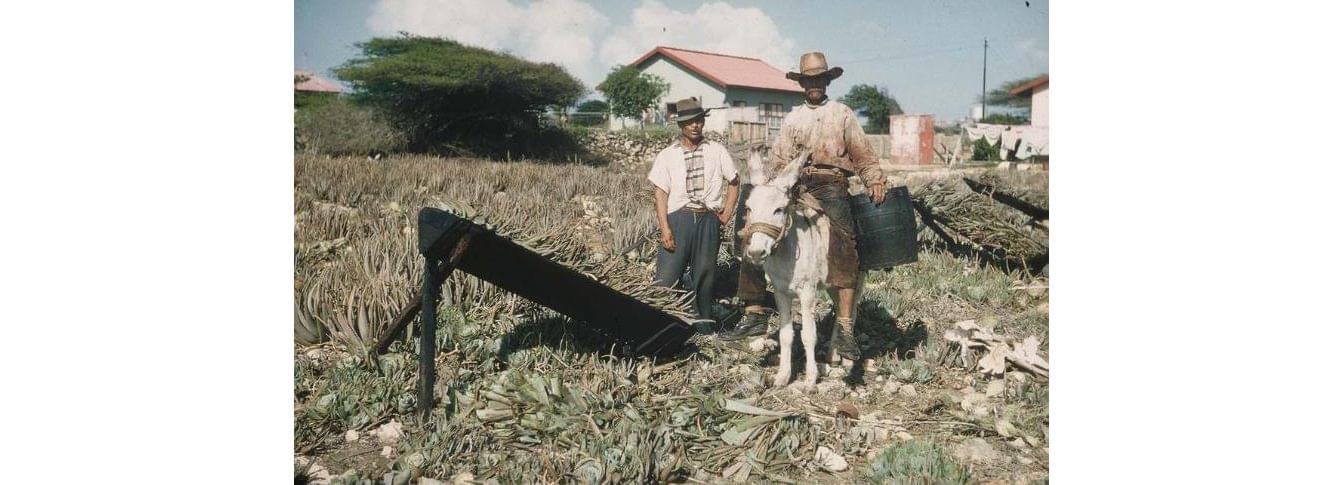 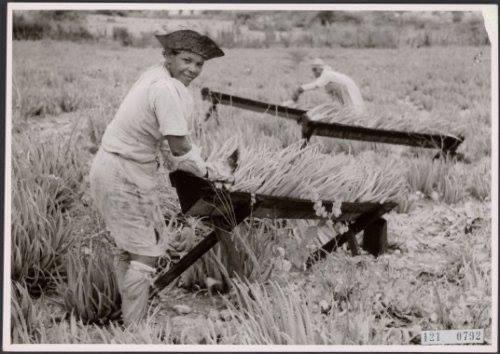 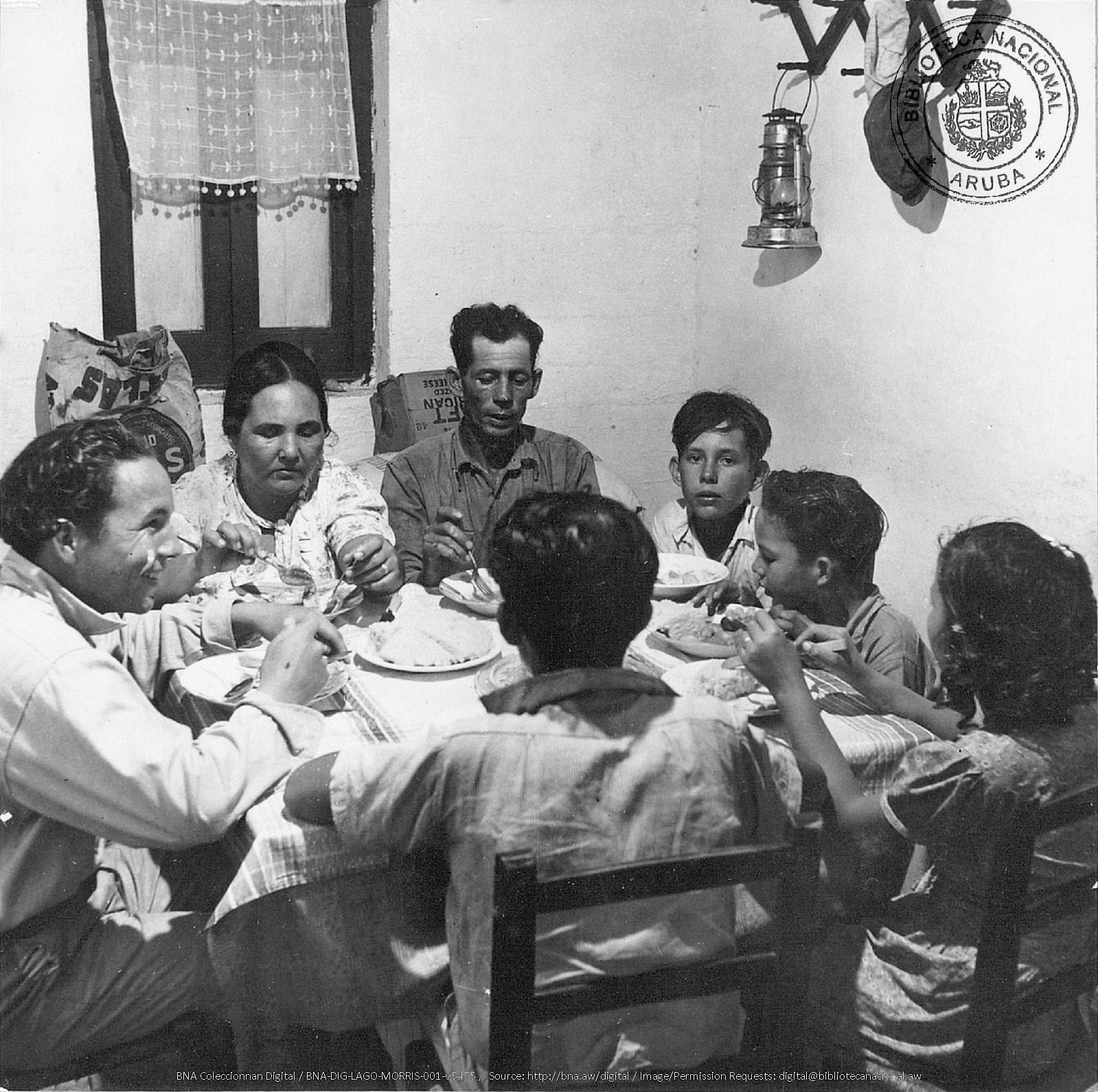 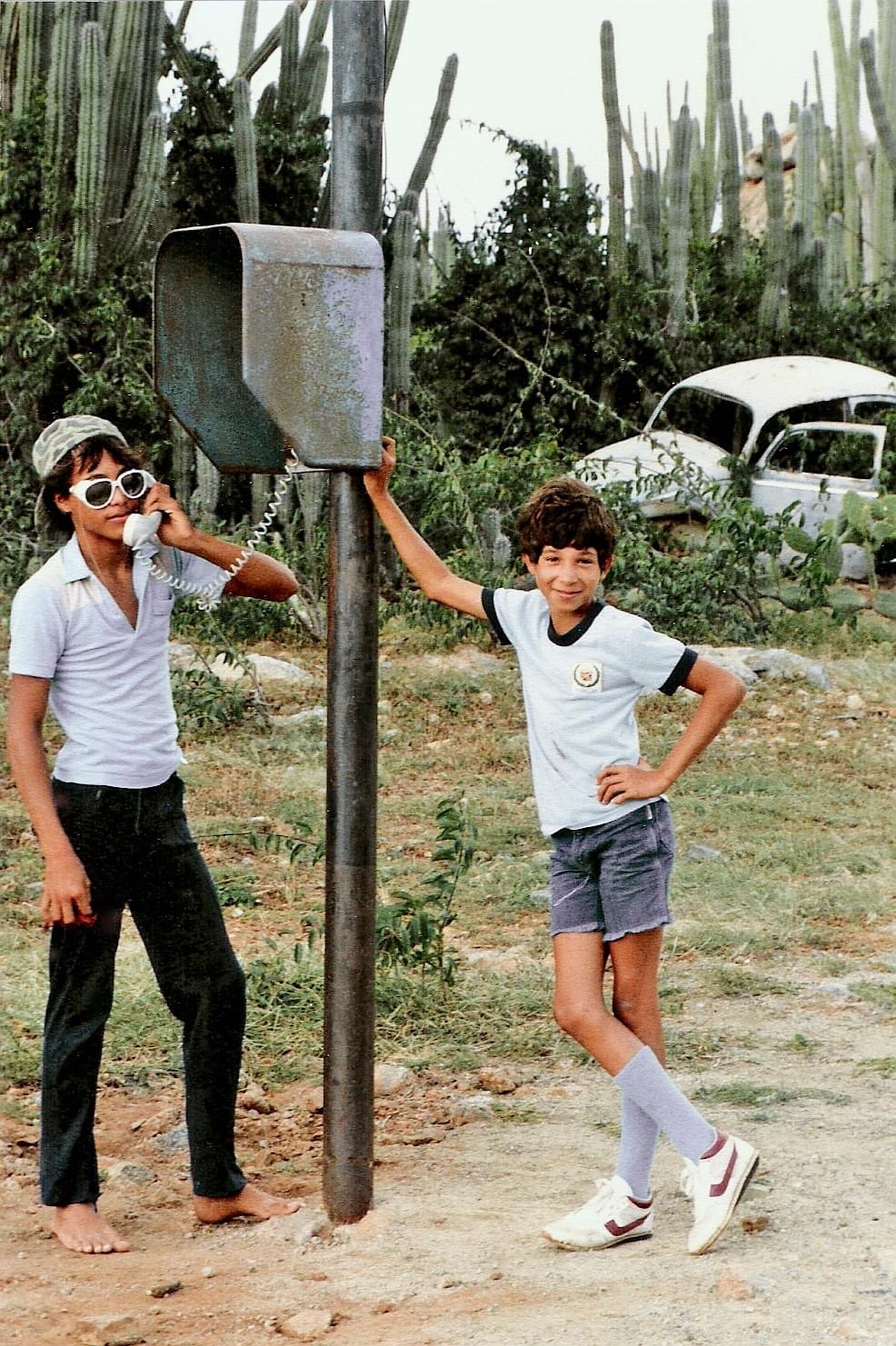 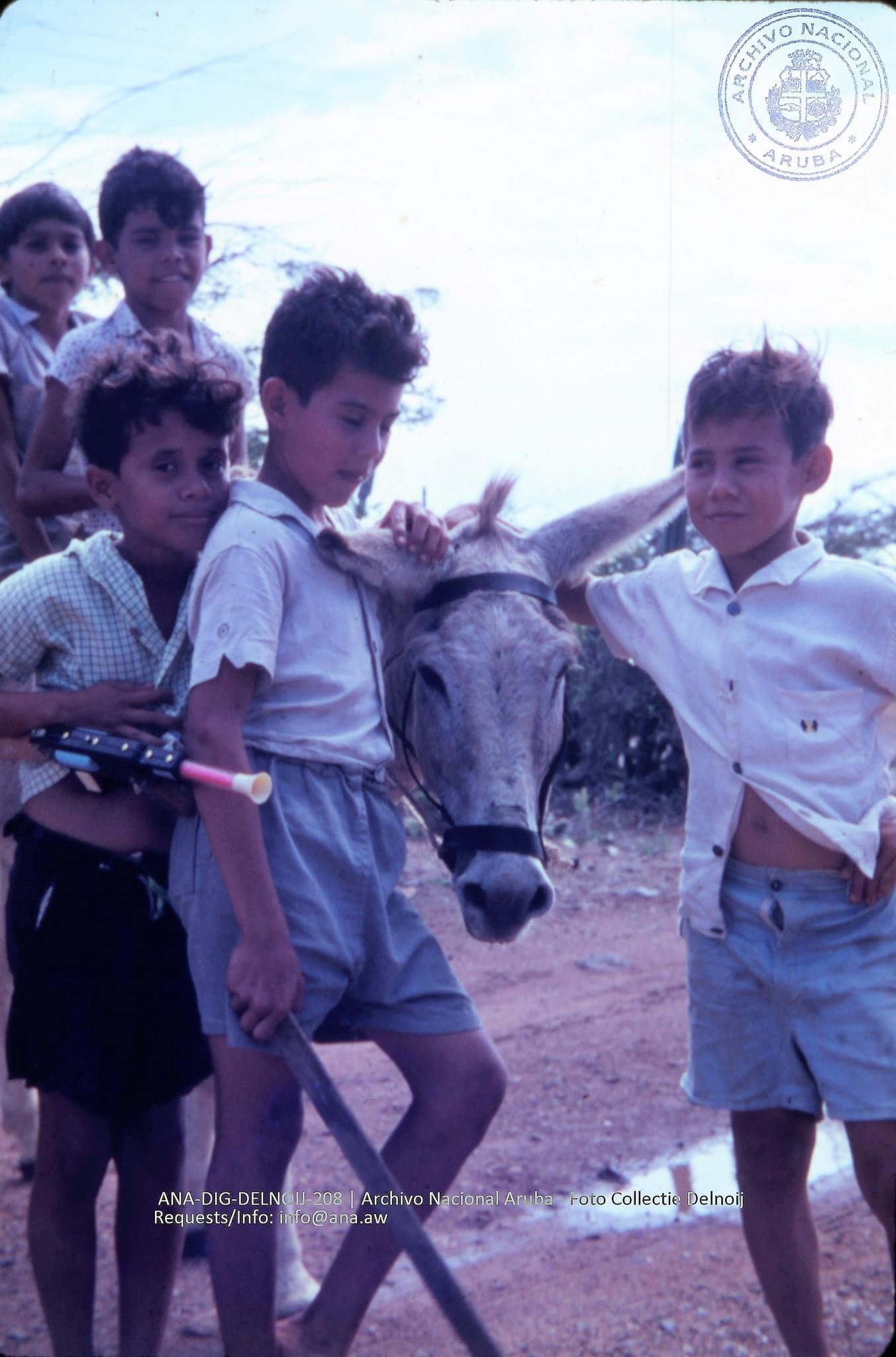 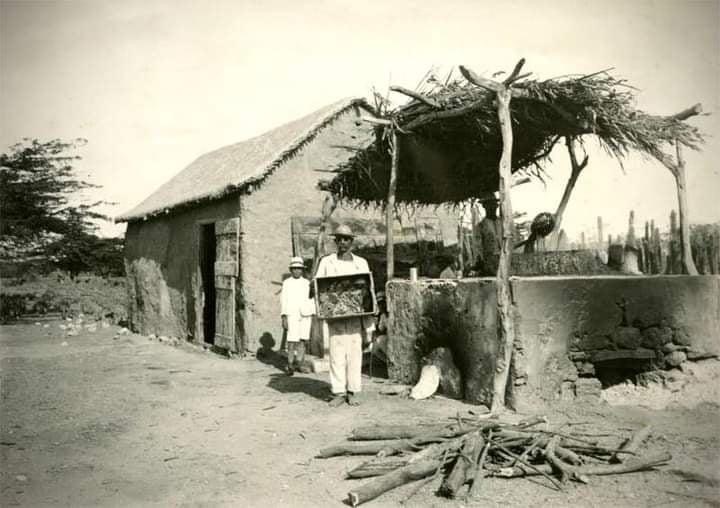 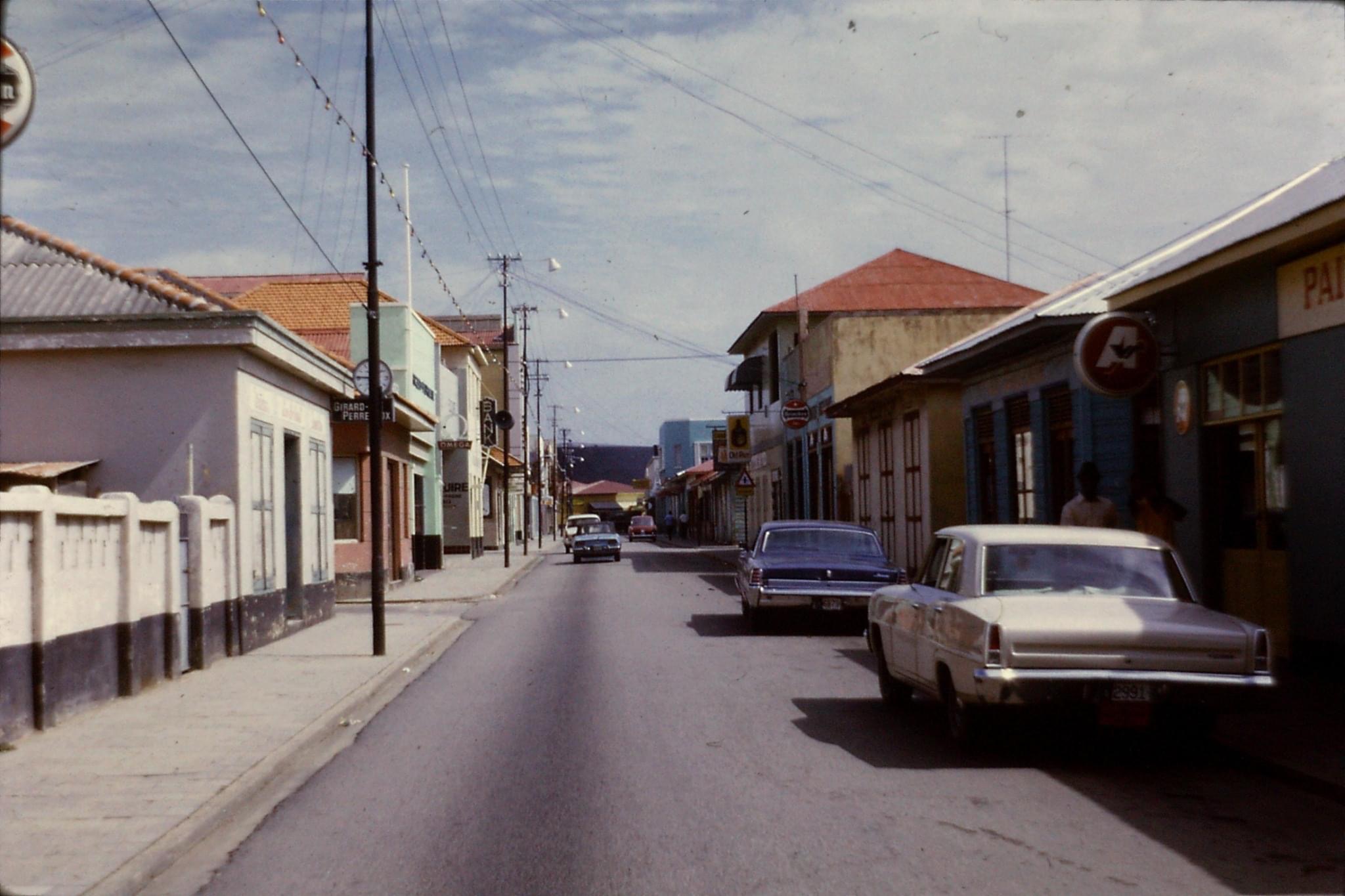 Vroeger of nu?
Vroeger of nu?
Vroeger of nu?
Vroeger of nu?
Vroeger of nu?
Vroeger of nu?